Filling and Wrapping Review
Review of prisms, circles and cylinders
Concepts reviewed:

Area		Space to cover 2D      	
Surface Area  Space to wrap 2D

Volume  Space to fill 3D
Find the area of this rectangle:
Find the area of this rectangle:
A)  38 cm2		B)  26 cm2
C)  36 cm2 		D)  None of these answers.
Find the area of this rectangle:
A)  38 cm2	B)  26 cm2
C)  36 cm2 	D)  None of these answers.
Find the area of this triangle:
Find the area of this triangle:
A)	120 in2	
B)	60 in2 
C)	48 in2 	
D)  None of these 	answers.
Find the area of this triangle:
A)	120 in2	
B)	60 in2 
C)	48 in2 	
D)  None of these 	answers.
Find the area of this parallelogram:
Find the area of this parallelogram:
A)	105 cm2	
B)	75 cm2
C)	37.5 cm2 	
D)  None of these 	answers.
Find the area of this parallelogram:
A)	105 cm2	
B)	75 cm2
C)	37.5 cm2 	
D)  None of these 	answers.
Find the volume of the rectangular prism:
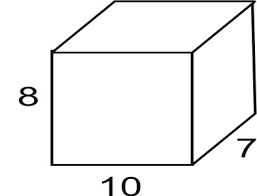 Find the volume of the rectangular prism:
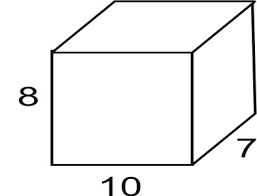 A)	1120 cm3	
B)	280 cm3
C)	25 cm3 	
D)  None of these 	answers.
Find the volume of the rectangular prism:
A)	1120 cm3	
B)	280 cm3
C)	25 cm3 	
D)  None of 	these 	answers.
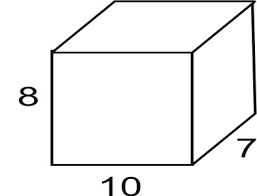 Find the surface area of the rectangular prism:
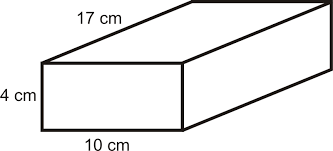 Find the surface area of the rectangular prism:
A)	680 cm2	
B)	556 cm2
C)	278 cm2 	
D)  None of these 	answers.
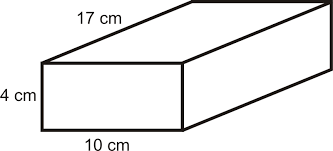 Find the surface area of the rectangular prism:
A)	680 cm2	
B)	556 cm2
C)	278 cm2 	
D)  None of these 	answers.
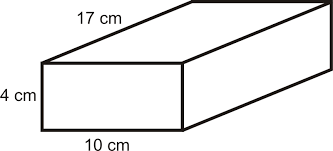 Find the surface area of the rectangular prism:
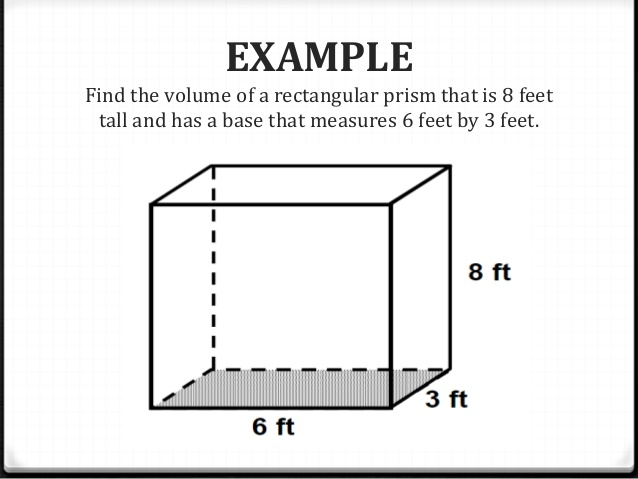 Find the surface area of the rectangular prism:
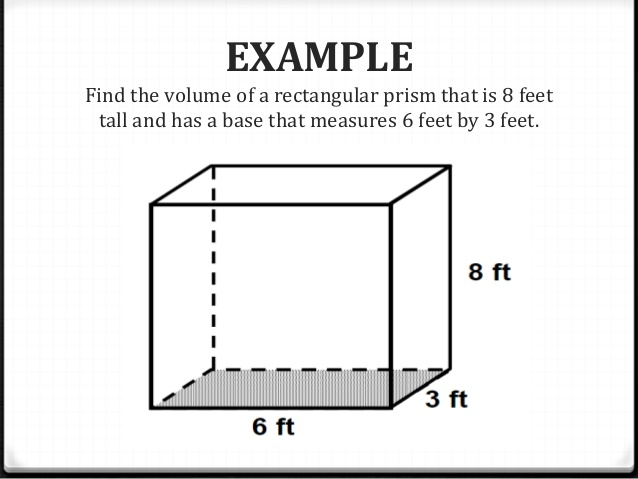 A)	180 ft2	
B)	17 ft2
C)	144 ft2 	
D)  None of these 	answers.
Find the surface area of the rectangular prism:
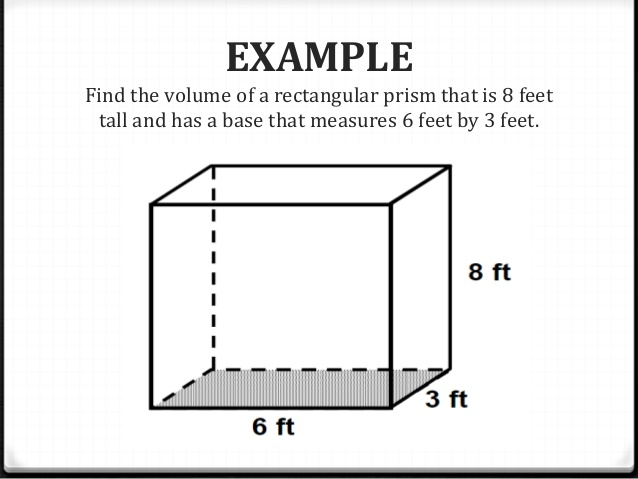 A)	180 ft2	
B)	17 ft2
C)	144 ft2 	
D)  None of these 	answers.
Find the surface area of the rectangular prism:
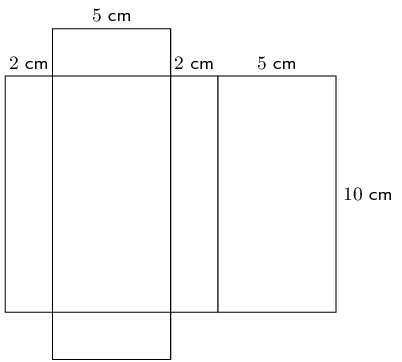 Find the surface area of the rectangular prism:
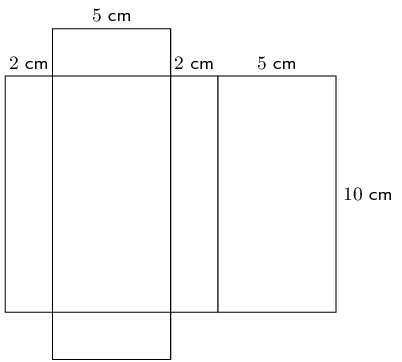 A)	140 cm2
B)	1000 cm2
C)	160 cm2 	
D)  None of these 	answers.
Find the surface area of the rectangular prism:
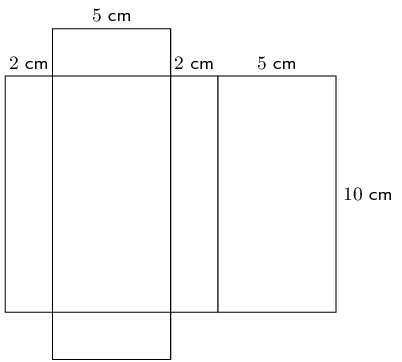 A)	140 cm2
B)	1000 cm2
C)	160 cm2 
D)  None of these 	answers.
Find the volume of the rectangular prism:
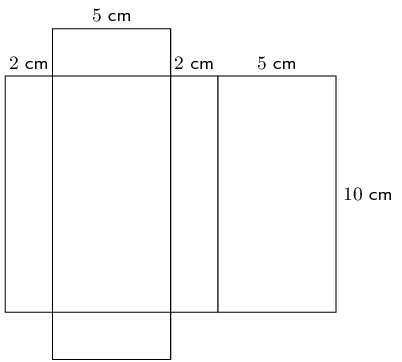 Find the volume of the rectangular prism:
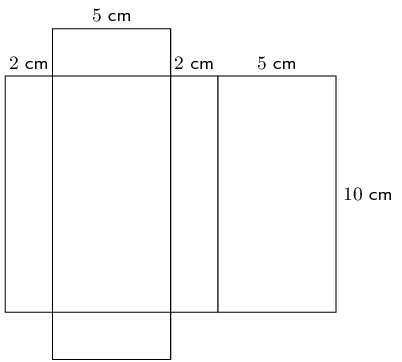 A)	100 cm3
B)	140 cm3
C)	1000 cm3 	
D)  None of these 	answers.
Find the volume of the rectangular prism:
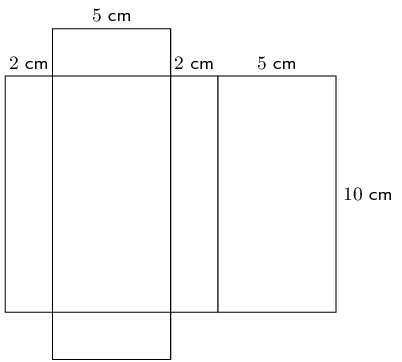 A)	100 cm3
B)	140 cm3
C)	1000 cm3 	
D)  None of these 	answers.
Each of these prisms has the same volume. Which has the least surface area?
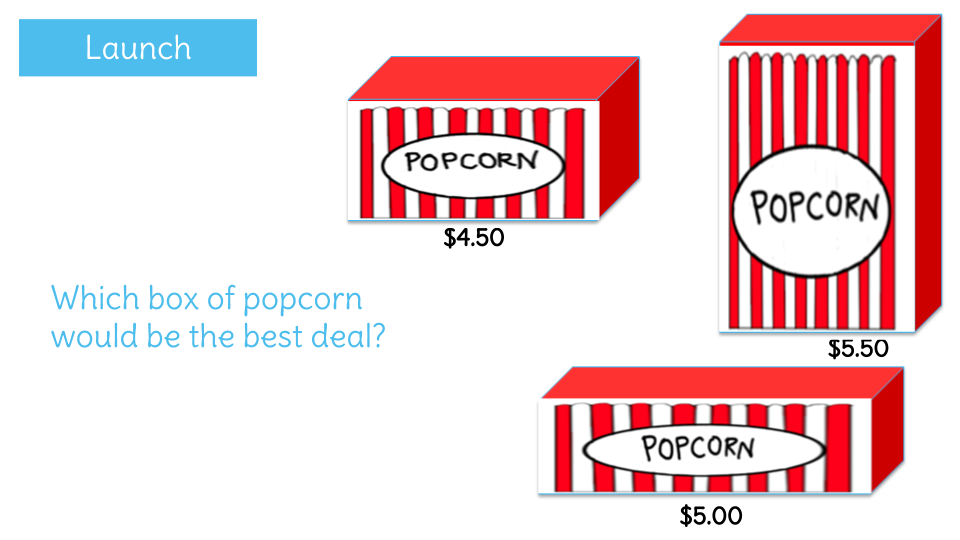 B)
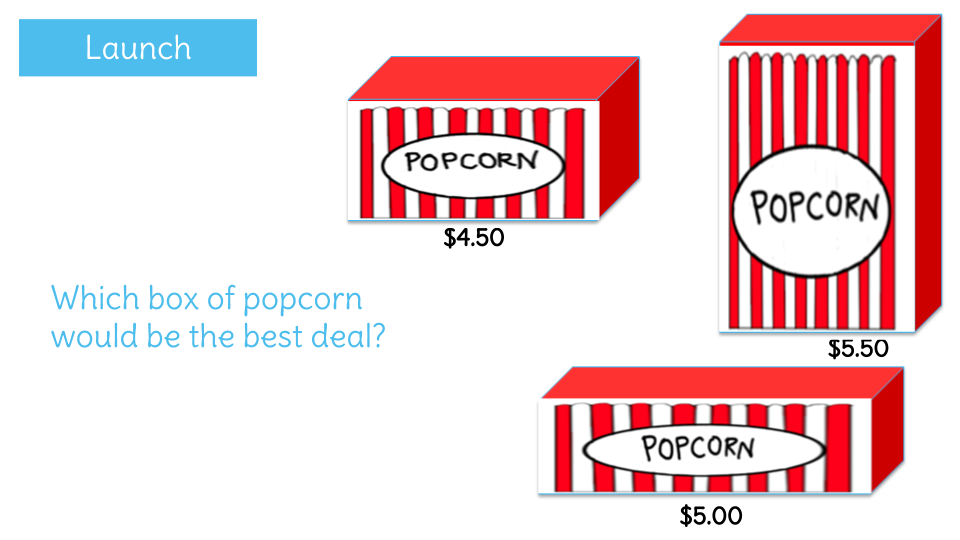 A)
C)
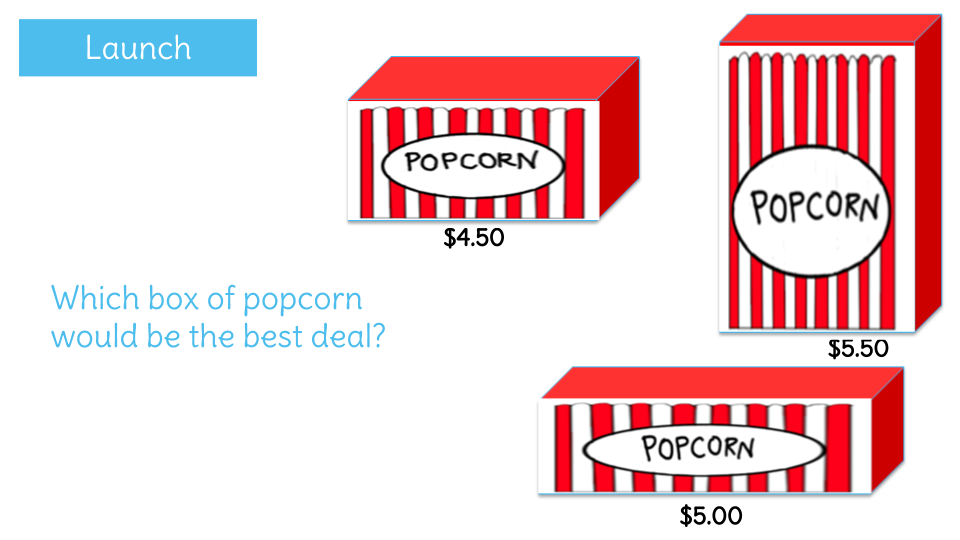 D)
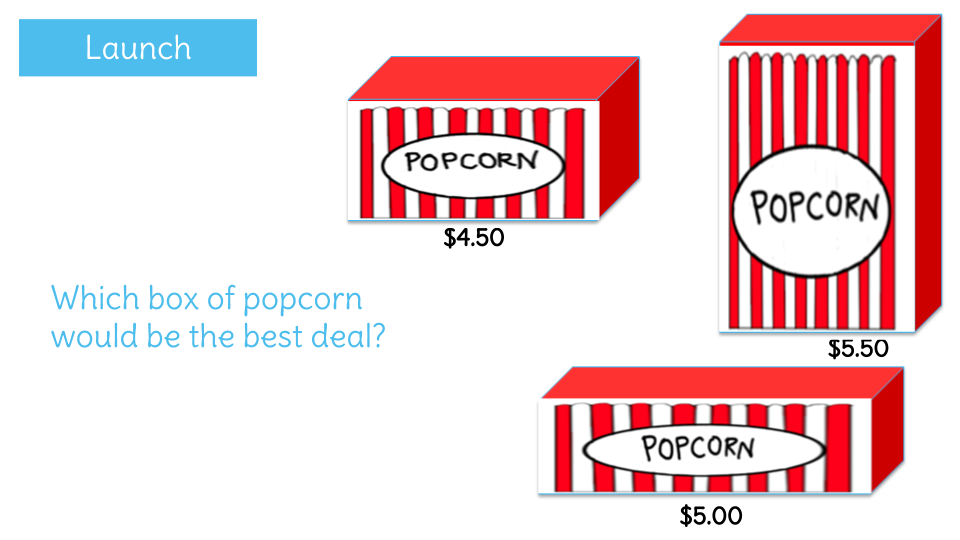 Each of these prisms has the same volume. Which has the least surface area?
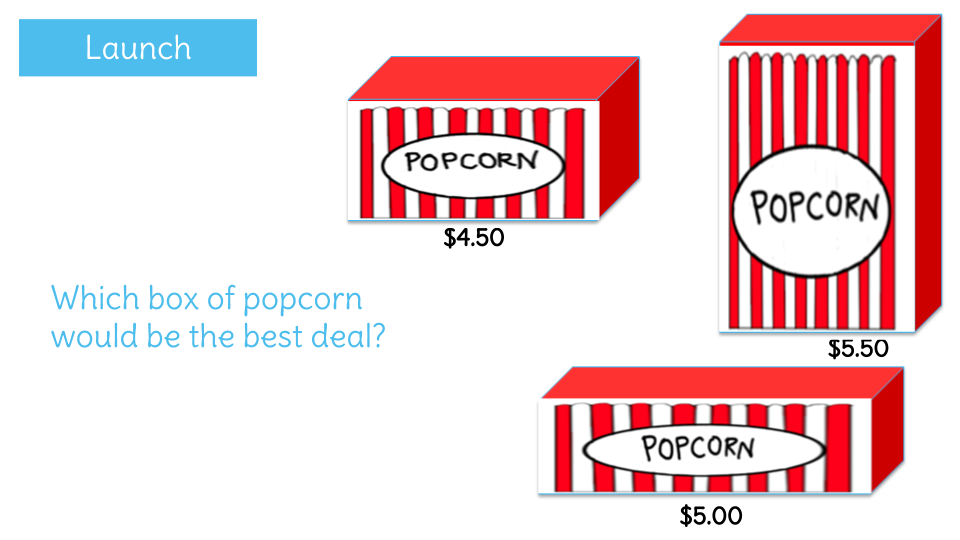 B)
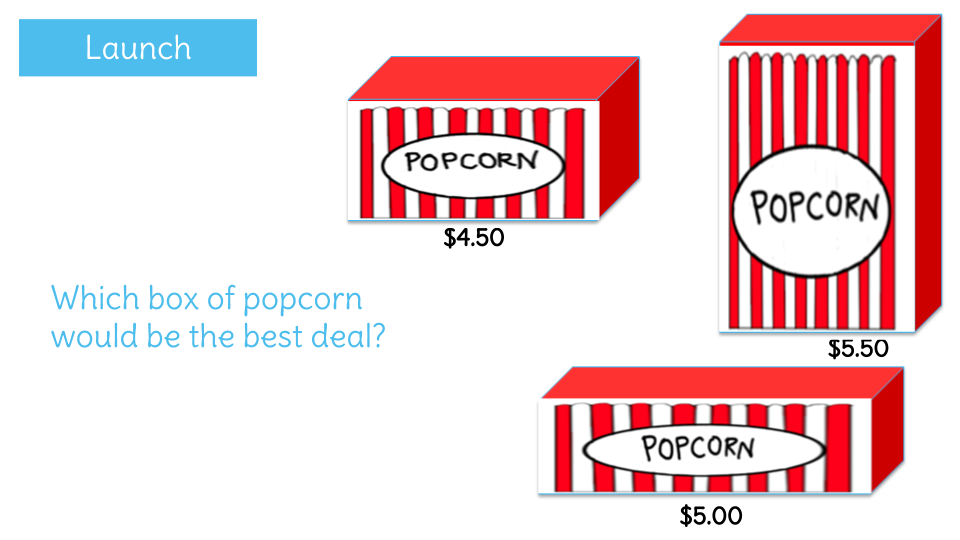 A)
C)
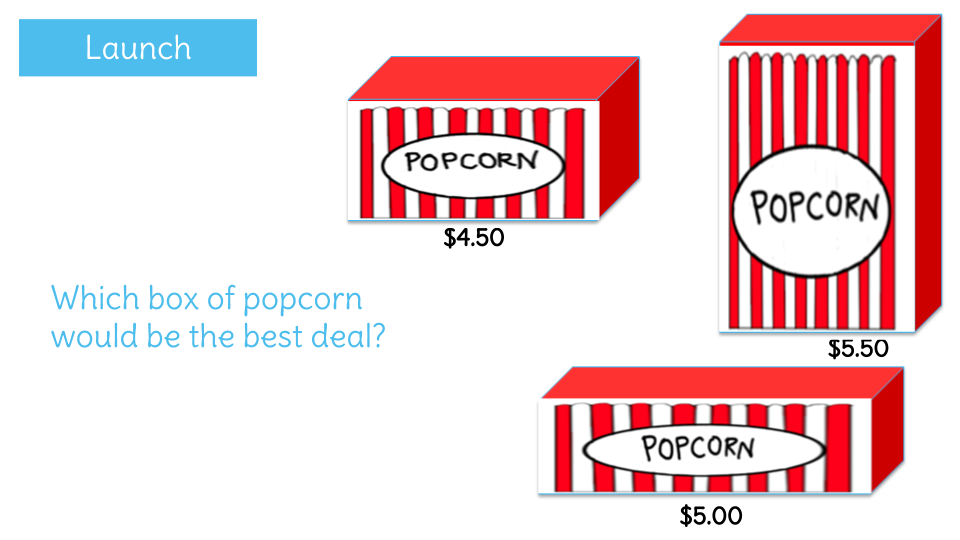 D)
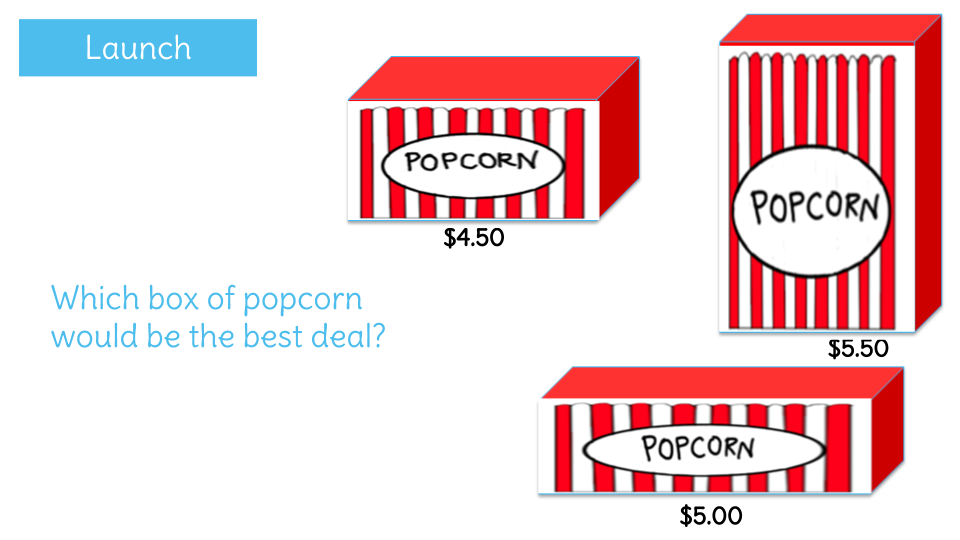 Find the volume of the prism:
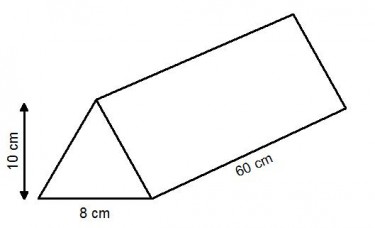 Find the volume of the prism:
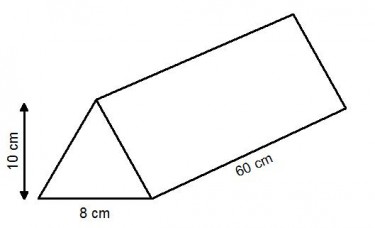 A)	4800 cm3	
B)	1080 cm3
C)	2400 cm3 	
D)  None of these 	answers.
Find the volume of the prism:
A)	4800 cm3	
B)	1080 cm3
C)	2400 cm3 
D)  None of these 	answers.
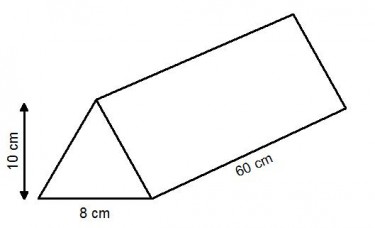 Find the volume of the prism:
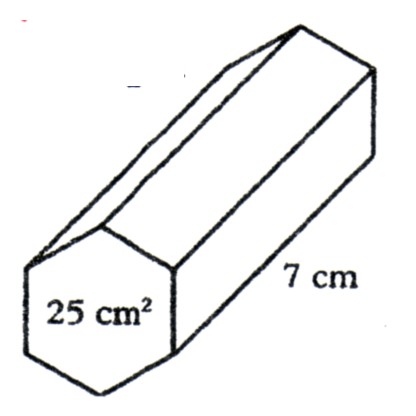 Find the volume of the prism:
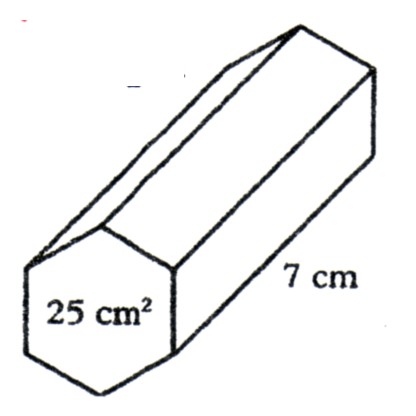 A)	32 cm3	
B)	192 cm3
C)	1050 cm3 	
D)  None of these 	answers.
Find the volume of the prism:
A)	32 cm3	
B)	192 cm3
C)	1050 cm3 	
D)  None of 	these 	answers.
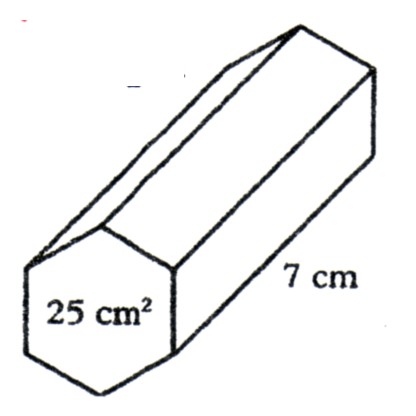 Find the volume of the prism:
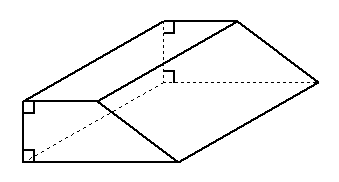 h =	12 cm
A =	22 cm2
Find the volume of the prism:
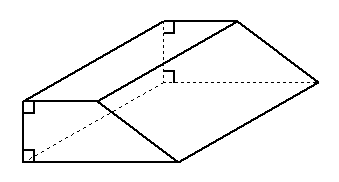 A)	34 cm3	
B)	264 cm3
C)	132 cm3 	
D)  None of these 	answers.
h =	12 cm
A =	22 cm2
Find the volume of the prism:
A)	34 cm3	
B)	264 cm3
C)	132 cm3 	
D)  None of these 	answers.
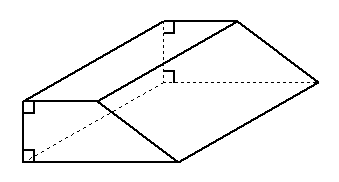 h =	12 cm
A =	22 cm2
Each of these prisms was made from one sheet of paper. Which has the greatest volume?
C)
B)
A)
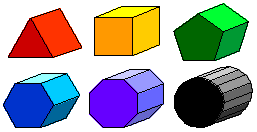 D)
AB)
CD)
Each of these prisms was made from one sheet of paper. Which has the greatest volume?
C)
B)
A)
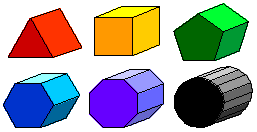 D)
AB)
CD)
Find the surface area of the triangular prism:
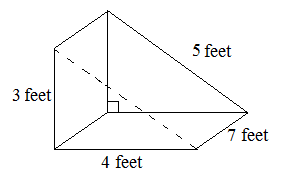 Find the surface area of the triangular prism:
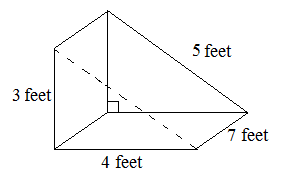 A)	84 ft2
B)	96 ft2
C)	108 ft2 	
D)  None of these 	answers.
Find the surface area of the triangular prism:
A)	84 ft2
B)	96 ft2
C)	108 ft2 	
D)  None of these 	answers.
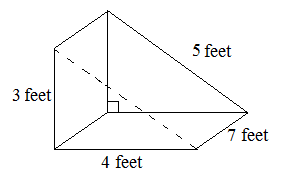 Find the surface area of the hexagonal prism:
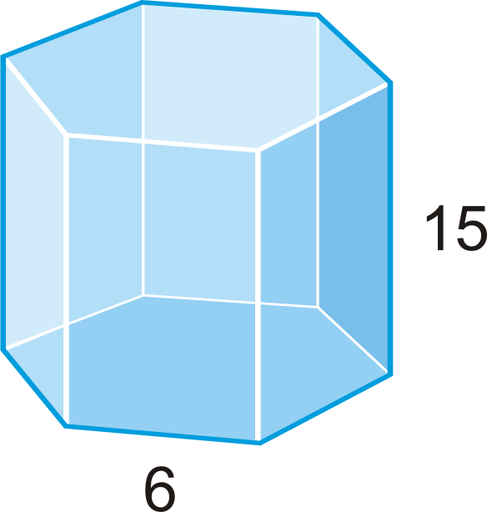 A =	93.5 cm2
Find the surface area of the hexagonal prism:
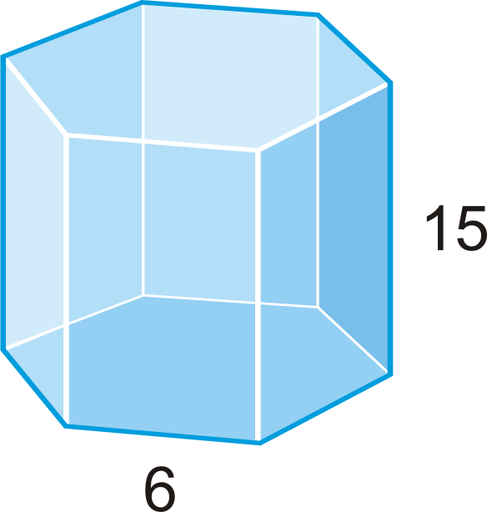 A =	93.5 cm2
A)	183.5 cm2
B)	273.5 cm2
C)	727 cm2 	
D)  None of these 	answers.
Find the surface area of the hexagonal prism:
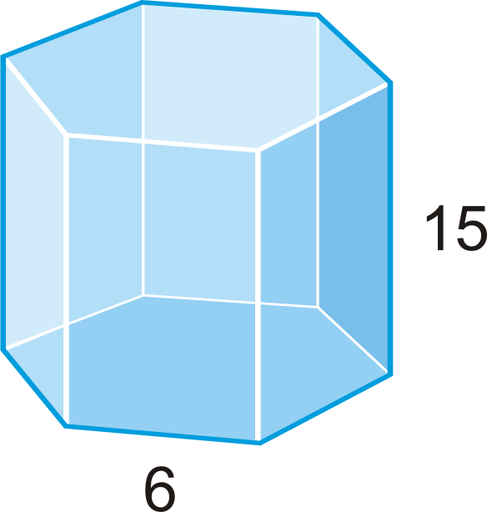 A =	93.5 cm2
A)	183.5 cm2
B)	273.5 cm2
C)	727 cm2 
D)  None of these 	answers.
Find the circumference of this circle:
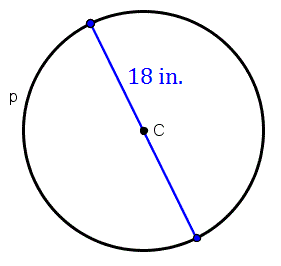 Find the circumference of this circle:
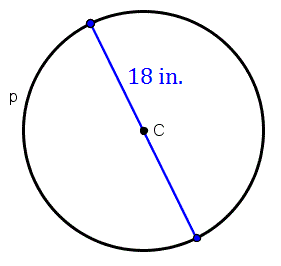 A)	324 in
B)	56.5 in
C)	28.3 in 	
D)  None of these 	answers.
Find the circumference of this circle:
A)	324 in
B)	56.5 in
C)	28.3 in 	
D)  None of these 	answers.
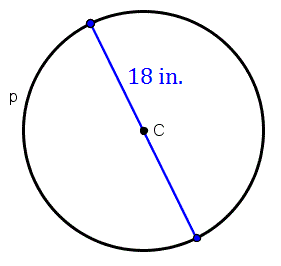 Find the circumference of this circle:
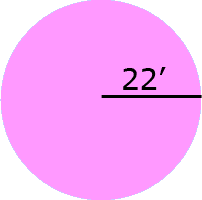 Find the circumference of this circle:
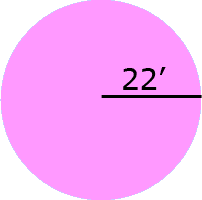 A)	69.1 ft
B)	1520.5 ft
C)	138.2 ft	
D)  None of these 	answers.
Find the circumference of this circle:
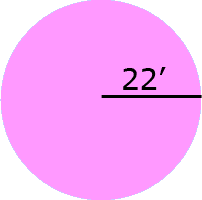 A)	69.1 ft
B)	1520.5 ft
C)	138.2 ft	
D)  None of these 	answers.
Find the area of this circle:
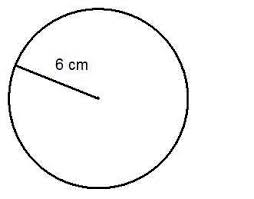 Find the area of this circle:
A)	36 cm2
B)	18.8 cm2
C)	226.2 cm2 	
D)  None of these 	answers.
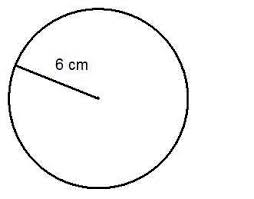 Find the area of this circle:
A)	36 cm2
B)	18.8 cm2
C)	226.2 cm2 	
D)  None of 	these 	answers.
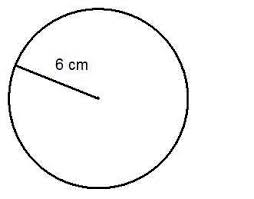 Find the area of this circle:
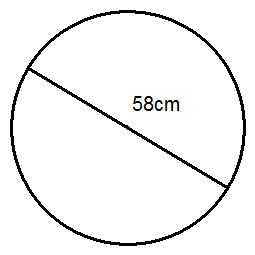 Find the area of this circle:
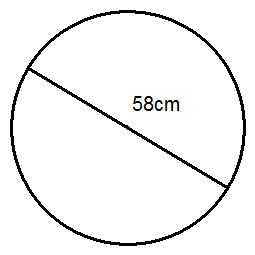 A)	2642.1 cm2
B)	182.2 cm2
C)	10,568.3 cm2 
D)  None of these 	answers.
Find the area of this circle:
A)	2642.1 cm2
B)	182.2 cm2
C)	10,568.3 cm2 
D)  None of these 	answers.
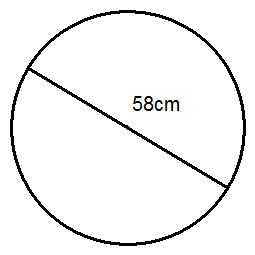 Find the volume of the cylinder:
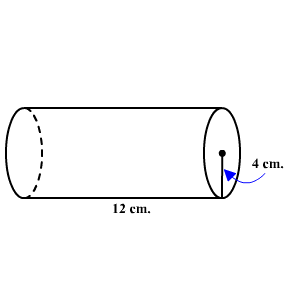 Find the volume of the cylinder:
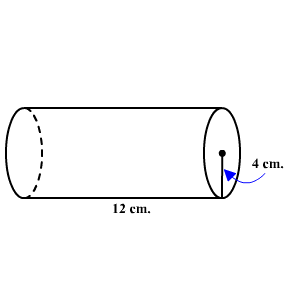 A)	48 cm3	
B)	603.2 cm3
C)	150.8 cm3 	
D)  None of these 	answers.
Find the volume of the cylinder:
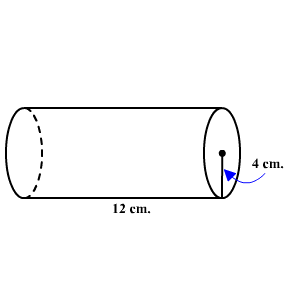 A)	48 cm3	
B)	603.2 cm3
C)	150.8 cm3 	
D)  None of these 	answers.
Find the volume of the cylinder:
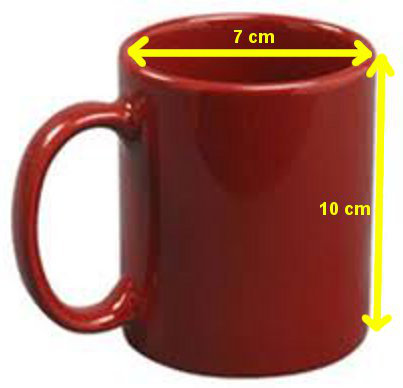 Find the volume of the cylinder:
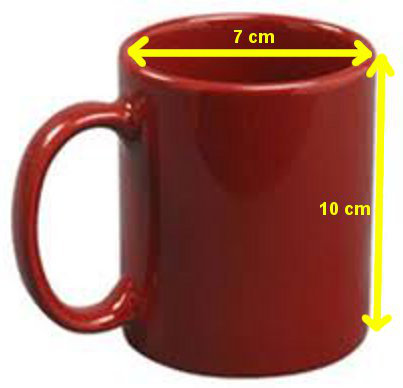 A)	384.8 cm3	
B)	70 cm3
C)	1539.4 cm3 
D)  None of these 	answers.
Find the volume of the cylinder:
A)	384.8 cm3
B)	70 cm3
C)	1539.4 cm3 
D)  None of these 	answers.
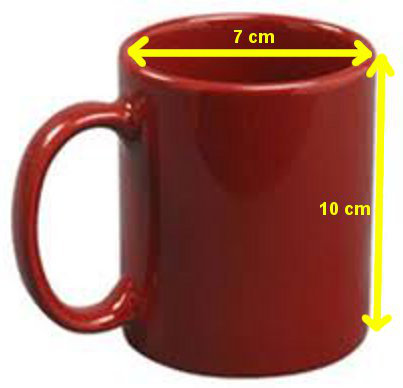 Find the surface area of the cylinder:
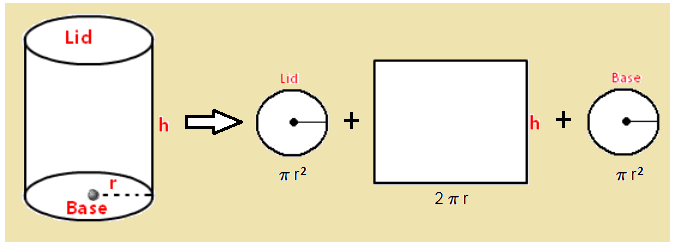 8
8
3
h
Find the surface area of the cylinder:
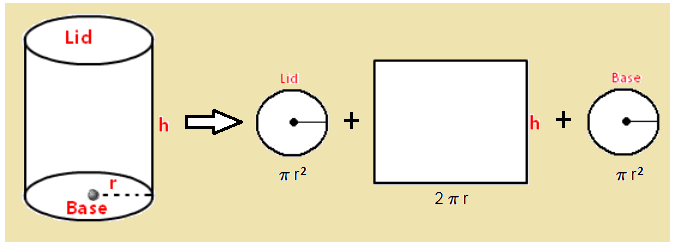 8
8
3
A)	104.5 cm2		B)	56.5 cm2
C)	207.3 cm2 	D)  None of these answers.
Find the surface area of the cylinder:
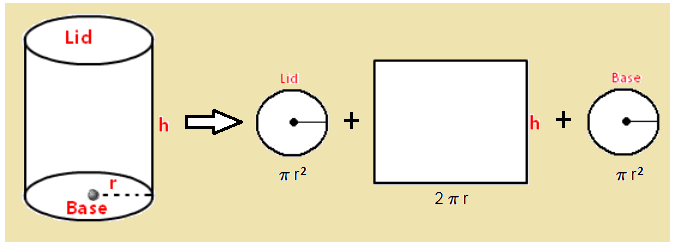 8
8
3
A)	104.5 cm2		B)	56.5 cm2
C)	207.3 cm2 	D)  None of these answers.
Find the surface area of the cylinder:
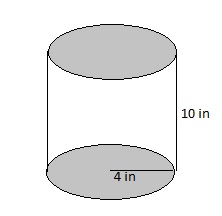 Find the surface area of the cylinder:
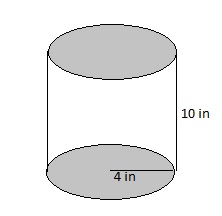 A)	301.6 cm2		
B)	351.9 cm2
502.7 cm2 	
D)  None of these answers.
Find the surface area of the cylinder:
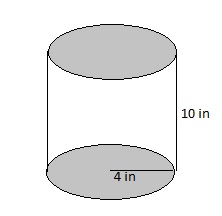 A)	301.6 cm2		
B)	351.9 cm2
502.7 cm2 	
D)  None of these answers.
How many boxes will fit in the back of the truck?
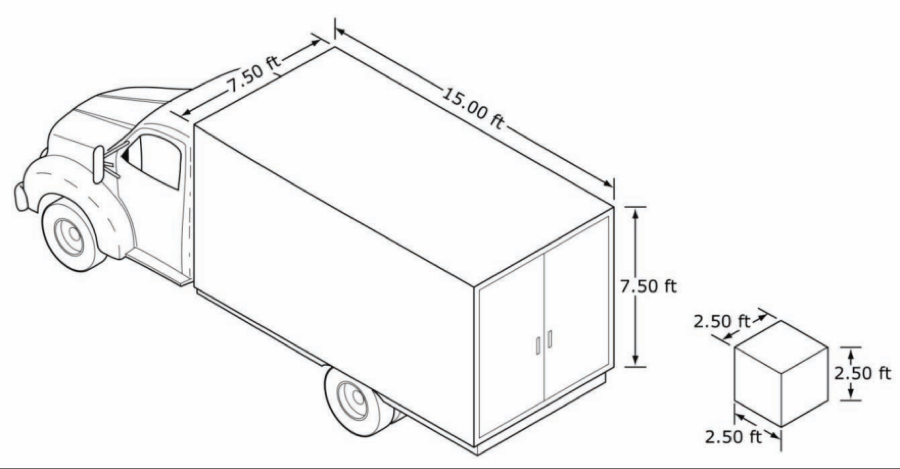 How many boxes will fit in the back of the truck?
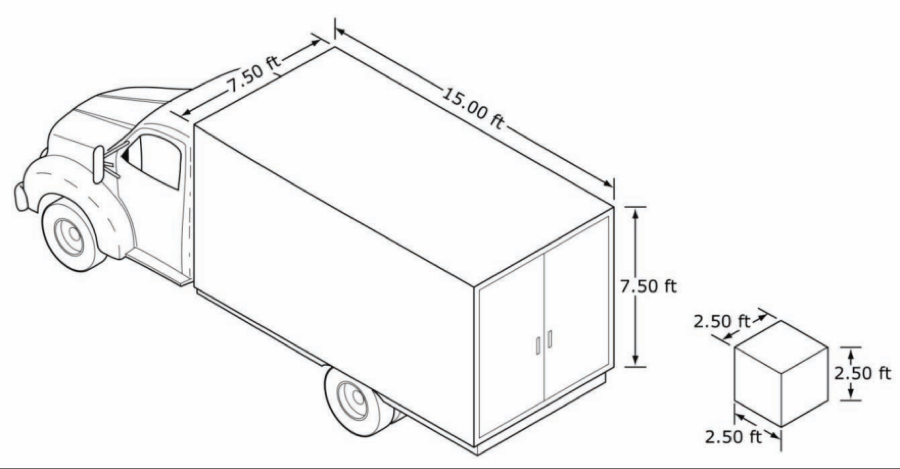 A)	45 boxes	
B)	135 boxes
C)	54 boxes	
D)  None of these 	answers.
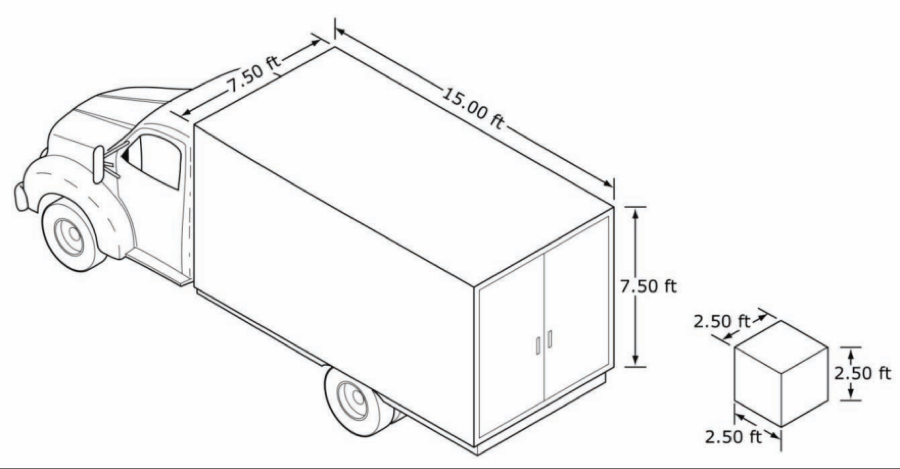 How many boxes will fit in the back of the truck?
A)	45 boxes	
B)	135 boxes
C)	54 boxes
D)  None of these 	answers.
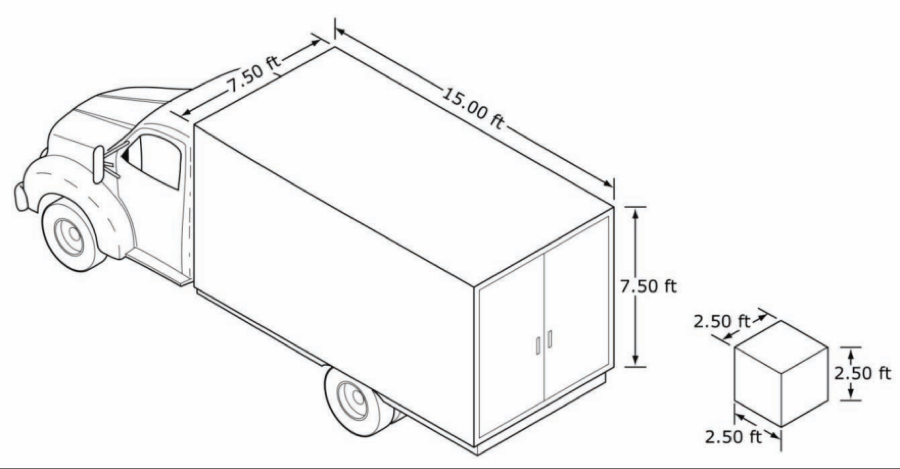 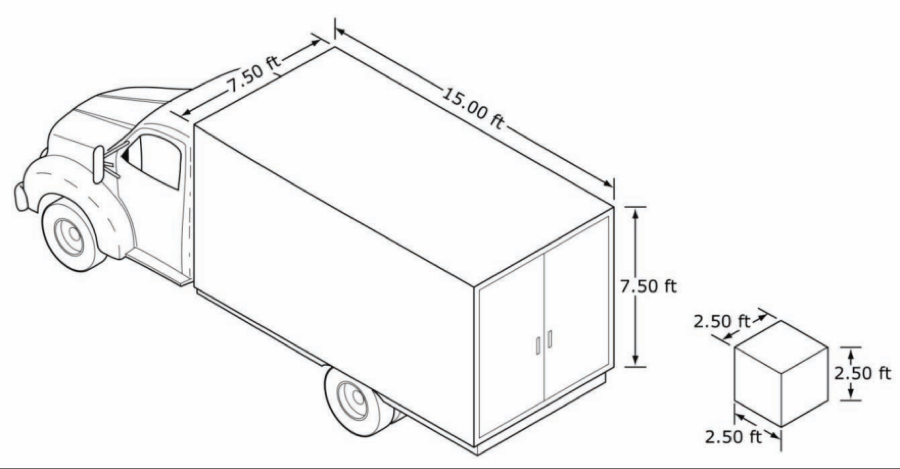 Find the volume of water in the tank:
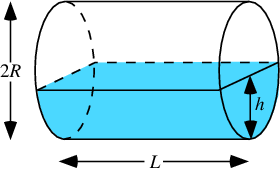 Radius
= 3 ft
20 ft
Find the volume of water in the tank:
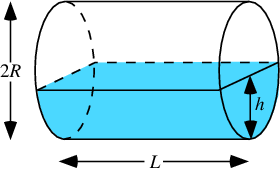 A)	565.5 ft3	
B)	60 ft3
C)	282.7 ft3 
D)  None of these 	answers.
Radius
= 3 ft
20 ft
Find the volume of water in the tank:
A)	565.5 ft3	
B)	60 ft3
C)	282.7 ft3 
D)  None of these 	answers.
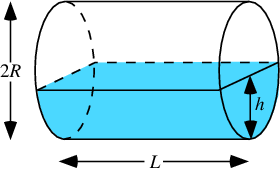 Radius
= 3 ft
20 ft
All Done!
Concepts reviewed:

Area		Space to cover       	
Surface Area  Space to wrap
Volume  Space to fill